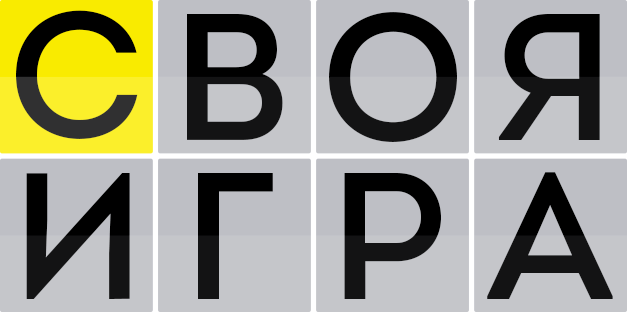 Викторина
Какого числа в России начинается учебный год?
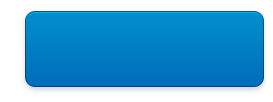 Узнать ответ
1 сентября
Вернуться к выбору тем→
В каком веке появилась система Монтессори?
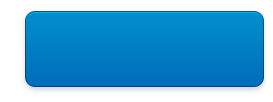 Узнать ответ
В 20-ом веке
Вернуться к выбору тем→
В каком году была создана первая Вальдорфская школа?
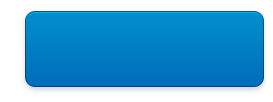 Узнать ответ
В 1919-ом
Вернуться к выбору тем→
В каком году лесной детский сад получил окончательную законодательную поддержку (legislativní podporu) в ЧР?
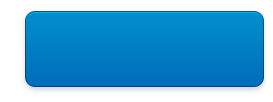 Узнать ответ
В 2016-ом г.
Вернуться к выбору тем→
Какая из методик предполагает участие родителей в процессе обучения?
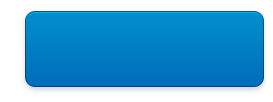 Узнать ответ
Začít spolu
Вернуться к выбору тем→
Какая из методик включает в себя религиозно-мистическое обучение?
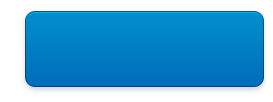 Узнать ответ
Вальдорфское образование
Вернуться к выбору тем→
Какая из методик не может существовать самостоятельно и всегда служит лишь дополнением к другой образовательной системе?
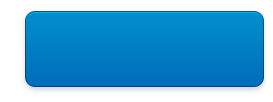 Узнать ответ
Дальтон-план
Вернуться к выбору тем→
В какой из методик на законодательном уровне прописано максимальное количество учеников на 1 учителя? Назовите это число
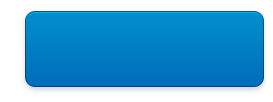 Узнать ответ
Лесной детский сад.8 детей на 1 воспитателя.
Вернуться к выбору тем→
Rodiče, učitel a žák podepíší smlouvu, kde je napsáno, které oblasti dítě potřebuje zlepšit. Переведите и назовите методику, к которой это относится.
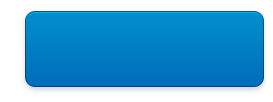 Узнать ответ
Родители, учитель и ученик подписывают договор, в котором написано, какие области ребенку нужно улучшить.Začít spolu
Вернуться к выбору тем→
С 2005 до 2008г. эта методика обучения применялась в ЧР только на первой ступени начальной школы.  Поставьте числительные в нужный падеж и назовите методику.
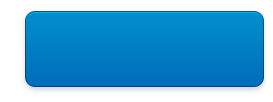 Узнать ответ
С 2005-го до 2008-го года. Домашнее образование.
Вернуться к выбору тем→
Дети, ненужен, зарядка.Вместо этого школьники 20 минут активно движутся, ритмически топают и хлопают, читают стихи.Составьте правильно первое предложение. О какой методике идет речь?
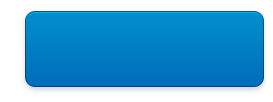 Узнать ответ
Детям ненужна зарядка.Вальдорфская педагогика.
Вернуться к выбору тем→
В 3 классе, когда дети начинают осознавать своё место ... мире, они знакомятся ... историями ... Ветхого Завета. В 6 классе, когда у детей формируется представление ... справедливости и государственности, проходят историю Римской империи. В 7 классе, ... период начала полового созревания, проходят средневековье, с его ярко выраженной мужественностью и женственностью.Дополните предлоги. Назовите методику.
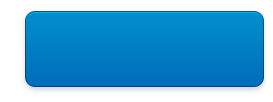 Узнать ответ
В, с, из, о, в.Вальдорфская педагогика.
Вернуться к выбору тем→
С детьми на улице в любую погоду без стен и заборов. Девиз какой педагогики?
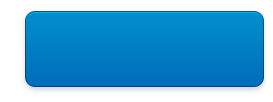 Узнать ответ
Лесные школы.
Вернуться к выбору тем→
Помоги мне сделать самому.Девиз какой педагогики?
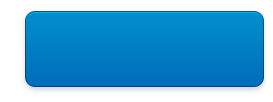 Узнать ответ
Педагогика Монтессори.
Вернуться к выбору тем→
Три принципа: свобода, самостоятельность, сотрудничество. Три элемента: «дом», задания, «лаборатория».О какой методике идет речь?
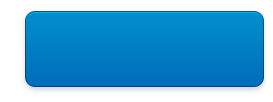 Узнать ответ
Дальтон-план.
Вернуться к выбору тем→
Изучение предметов по эпохам. О какой педагогике идет речь? Что такое эпоха и сколько она длится?
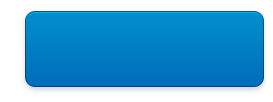 Узнать ответ
Период, который длится 3-4 недели. Изучение материала делится не на предметы, а на эпохи. Эпоха - период, который длится 3-4 недели, чтобы ребенок мог вжиться в материал. Вальдорфская педагогика.
Вернуться к выбору тем→
Категория 5  /  Вопрос за 400
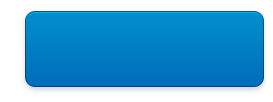 Узнать ответ
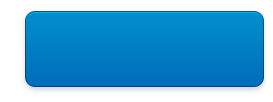 Узнать ответ
Правильный ответКатегория 5 / Вопрос за 200
Вернуться к выбору тем→
Правильный ответКатегория 5 / Вопрос за 400
Вернуться к выбору тем→
В классе есть центры разных деятельностей. Дети могут работать там, где им хочется. Главное – выполнить свои задания во всех центрах за неделю.
У детей есть свобода выбора, но они несут полную ответственность за него.О какой методике говорится?
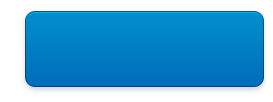 Узнать ответ
Začít spolu
Вернуться к выбору тем→
Категория 5  /  Вопрос за 800
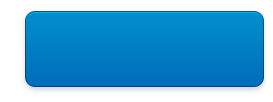 Узнать ответ
Правильный ответКатегория 5 / Вопрос за 800
Вернуться к выбору тем→